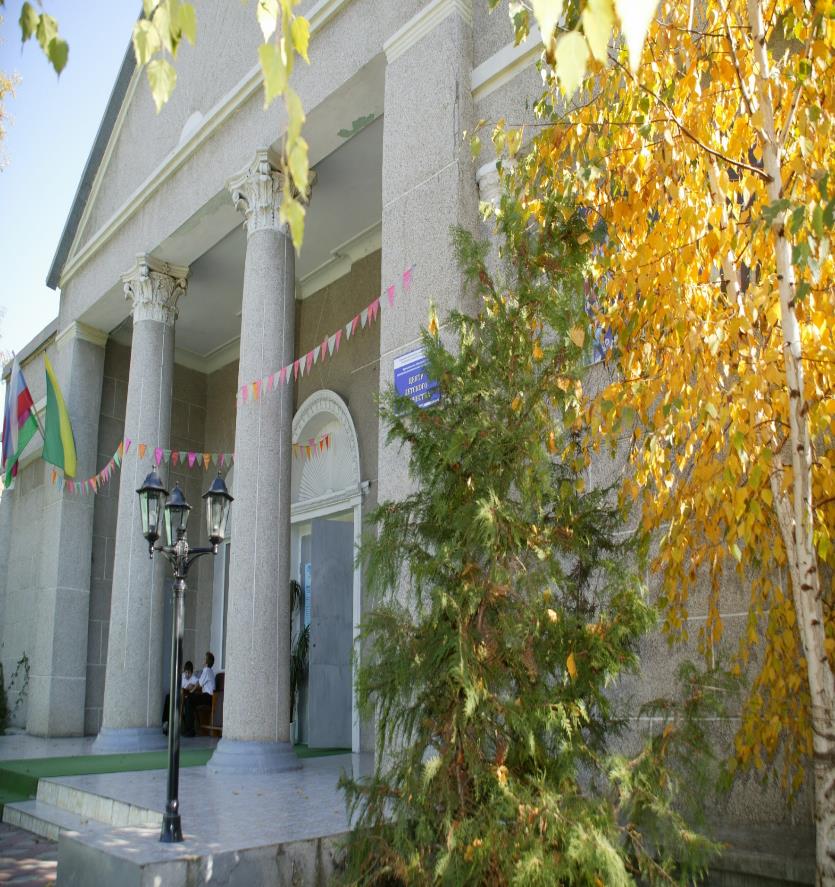 МБОУ ДО ЦДТ пгт. Новомихайловский
Контактный телефон: 8 (86167) 79-3-55
e-mail: cdtnov@mail.ru
сайт: http://cdtnov2017.ucoz.site/
Краснодарский край, Туапсинский р-н, 
пгт. Новомихайловский, ул. Мира, 67
наставничество
Модели наставничества
Когда работник оказывается в подчинении гуру, он становится последователем, чтобы перенять знания наставника. Ученик должен наблюдать, пытаться подражать и запоминать. Гуру в таком случае ничего не разъясняют, просто можно смотреть за их работой.
Мастер готов делиться со своим подмастерьем. В случае с отзывчивым учеником, данная модель будет идеальной. В том числе предполагает равные пропорции «кнута» и «пряника». Количество идеальных учеников у мастера довольно велико, однако и наставник имеет достаточный опыт.
Лучший детский тренер россии – рафик майдросович керешьян
Воспитанники Рафика майдросовича
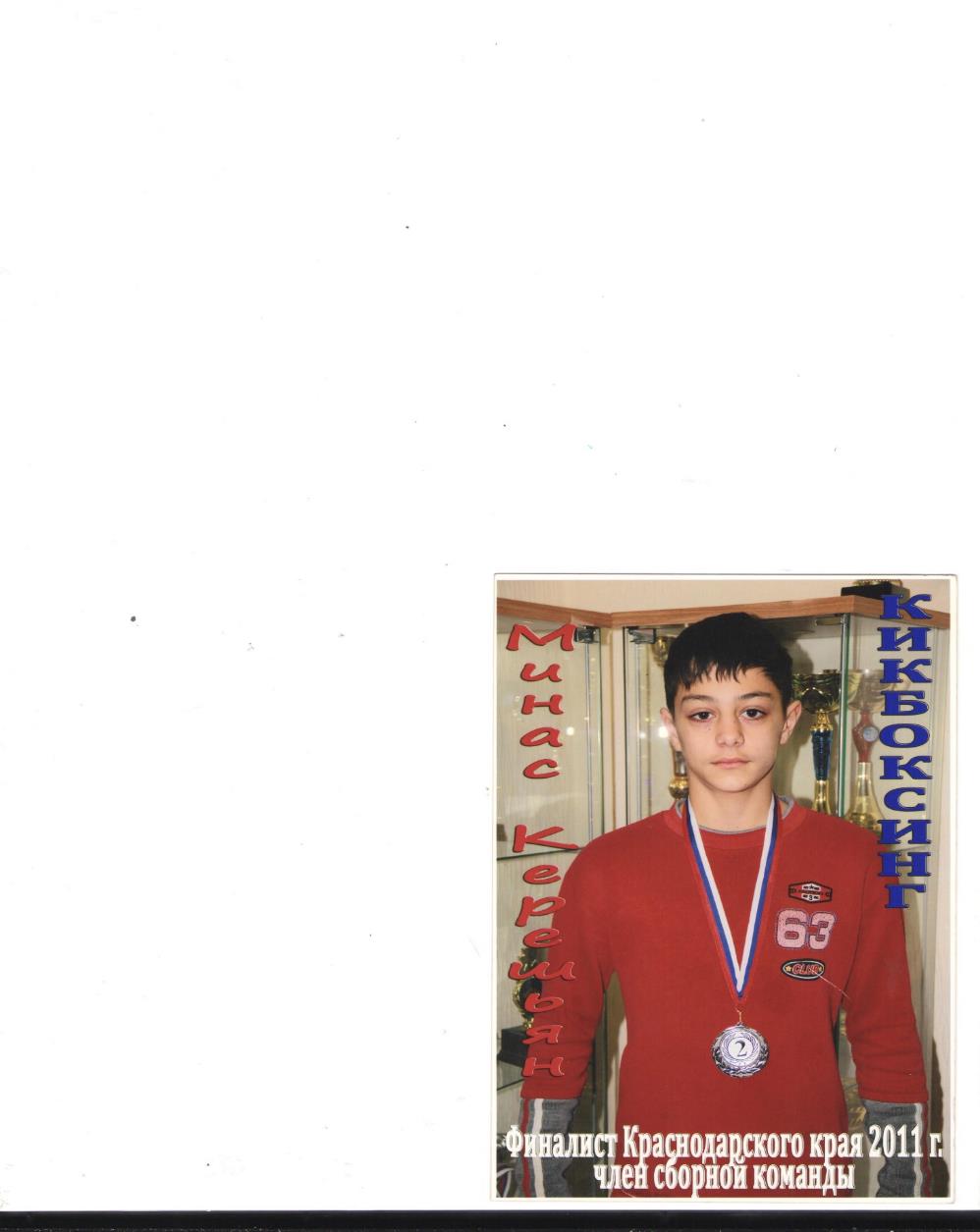 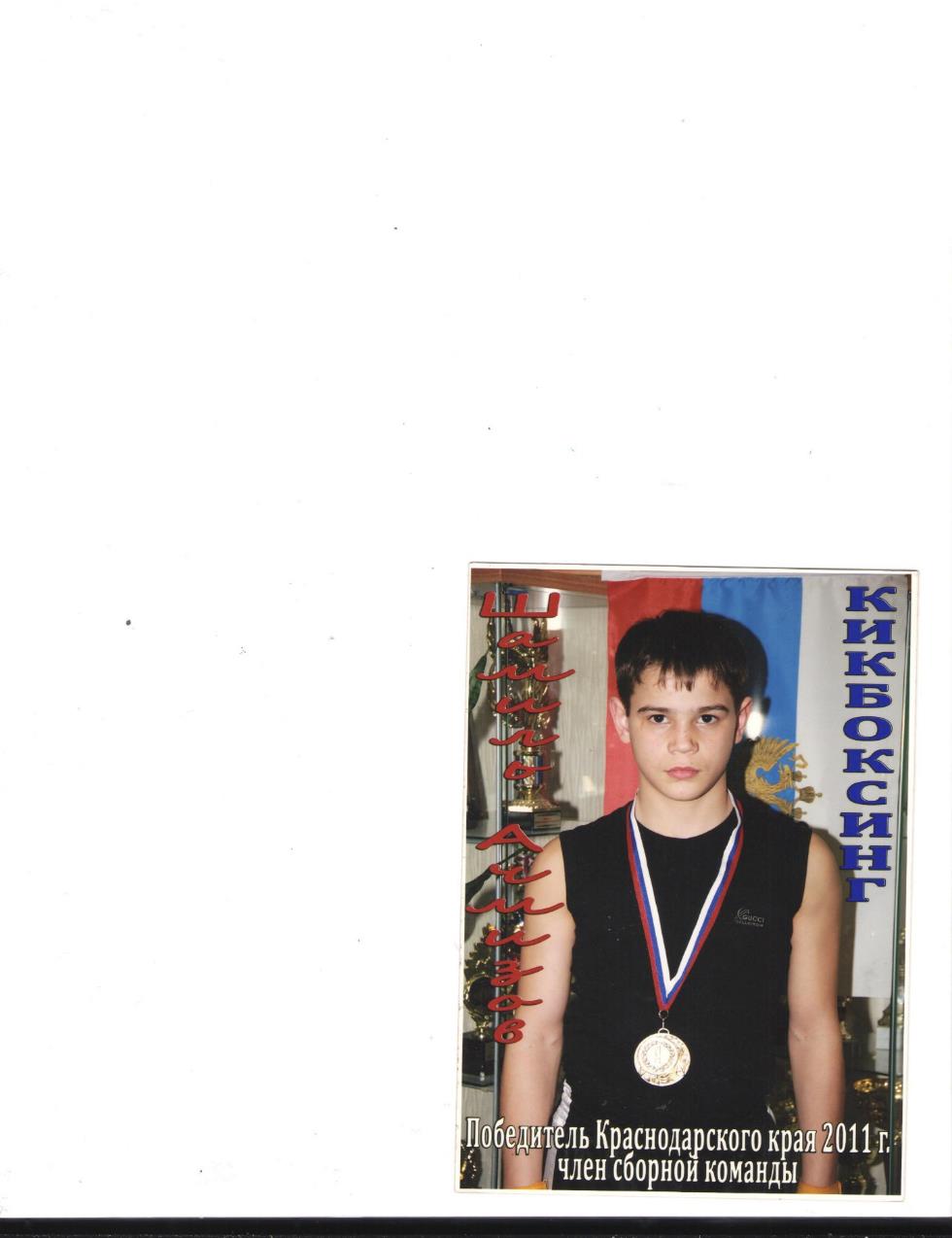 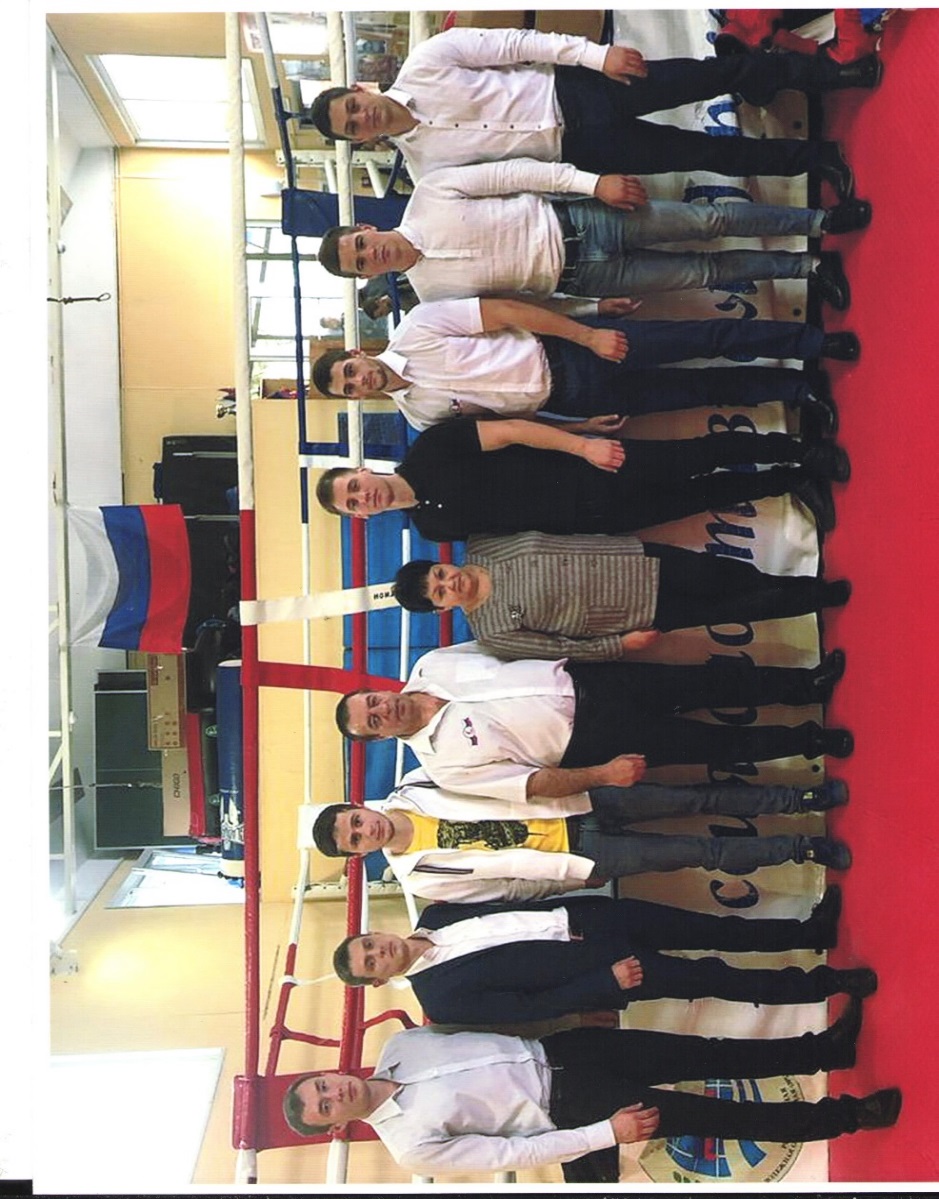 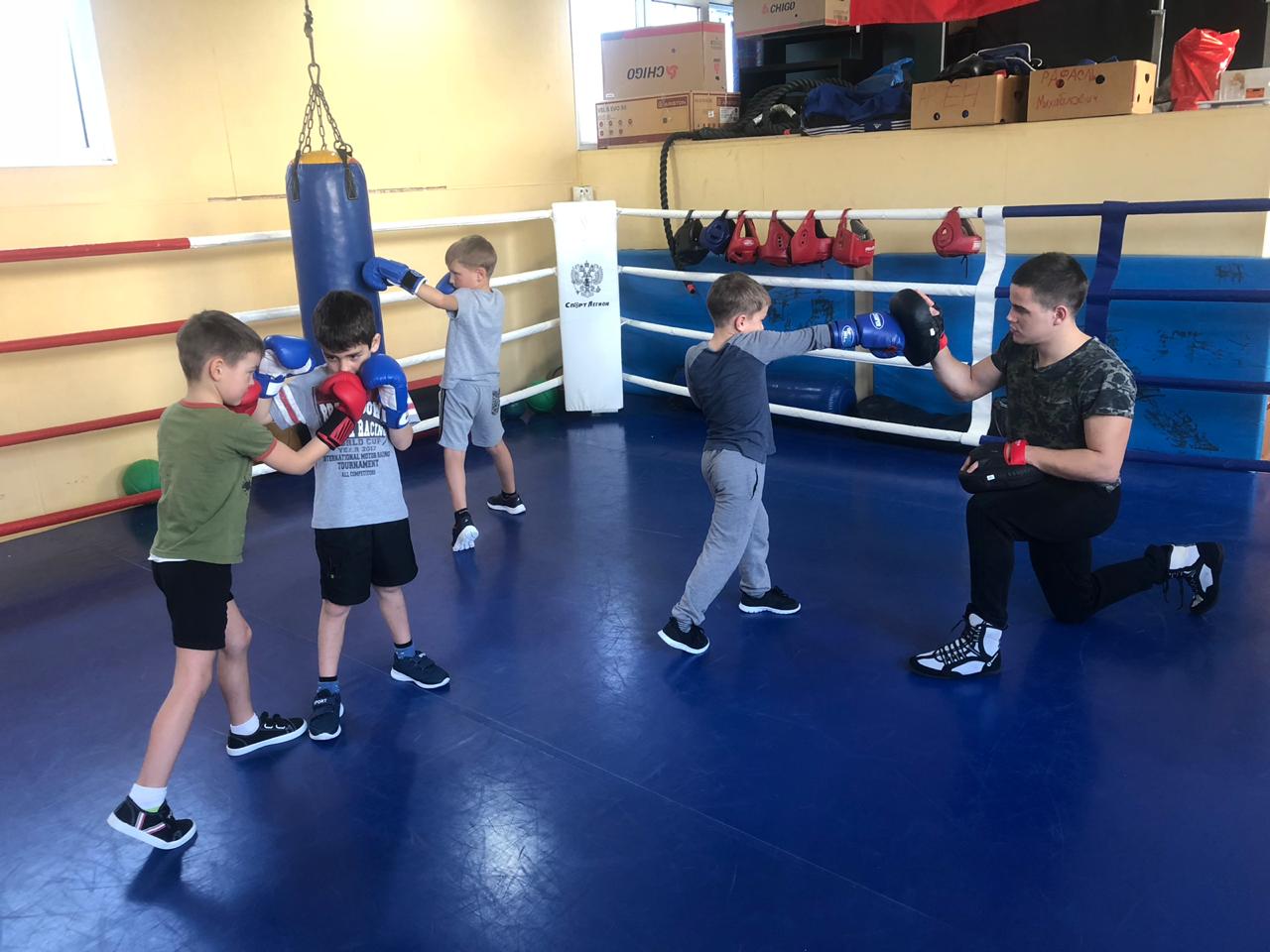 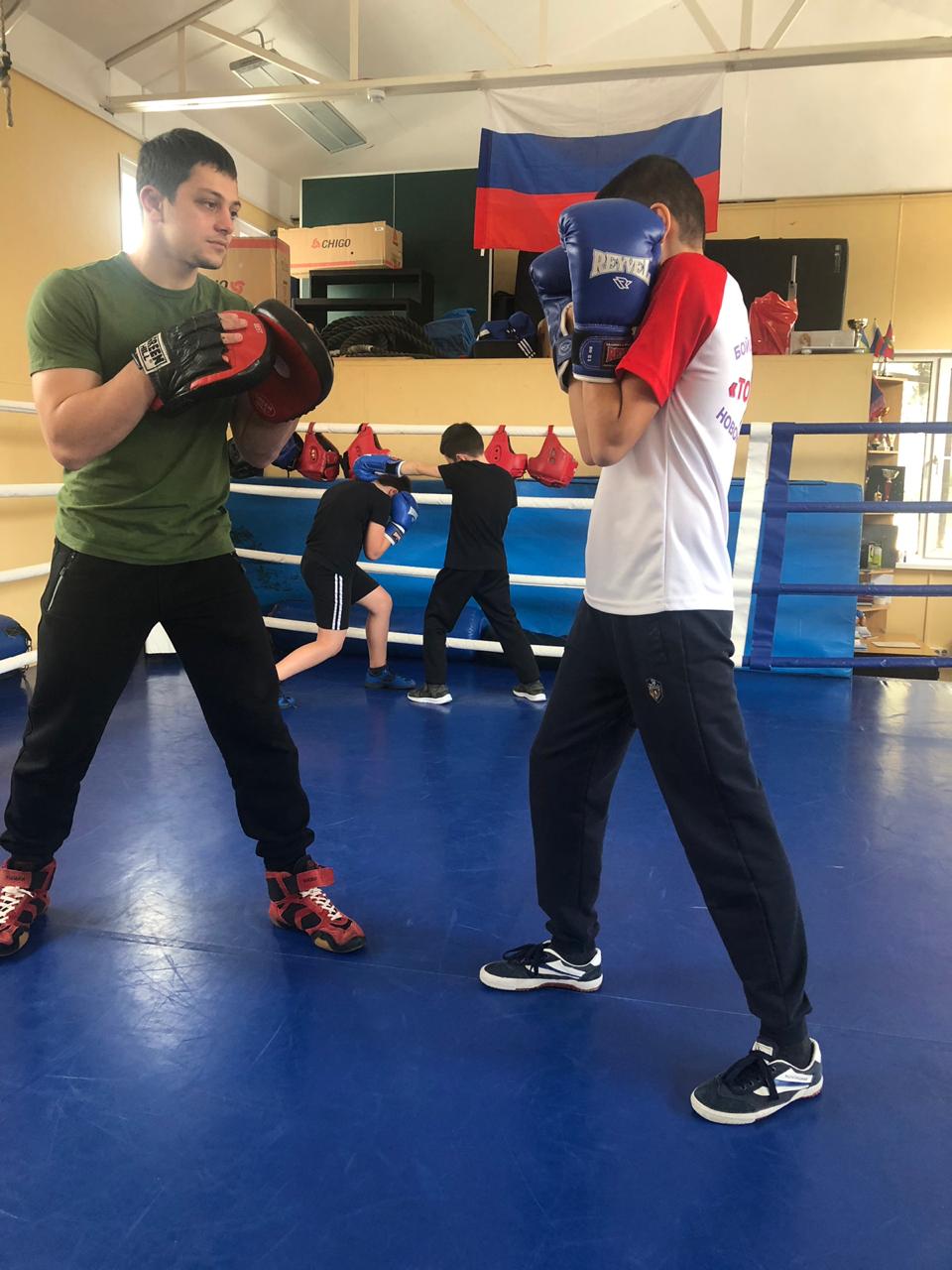 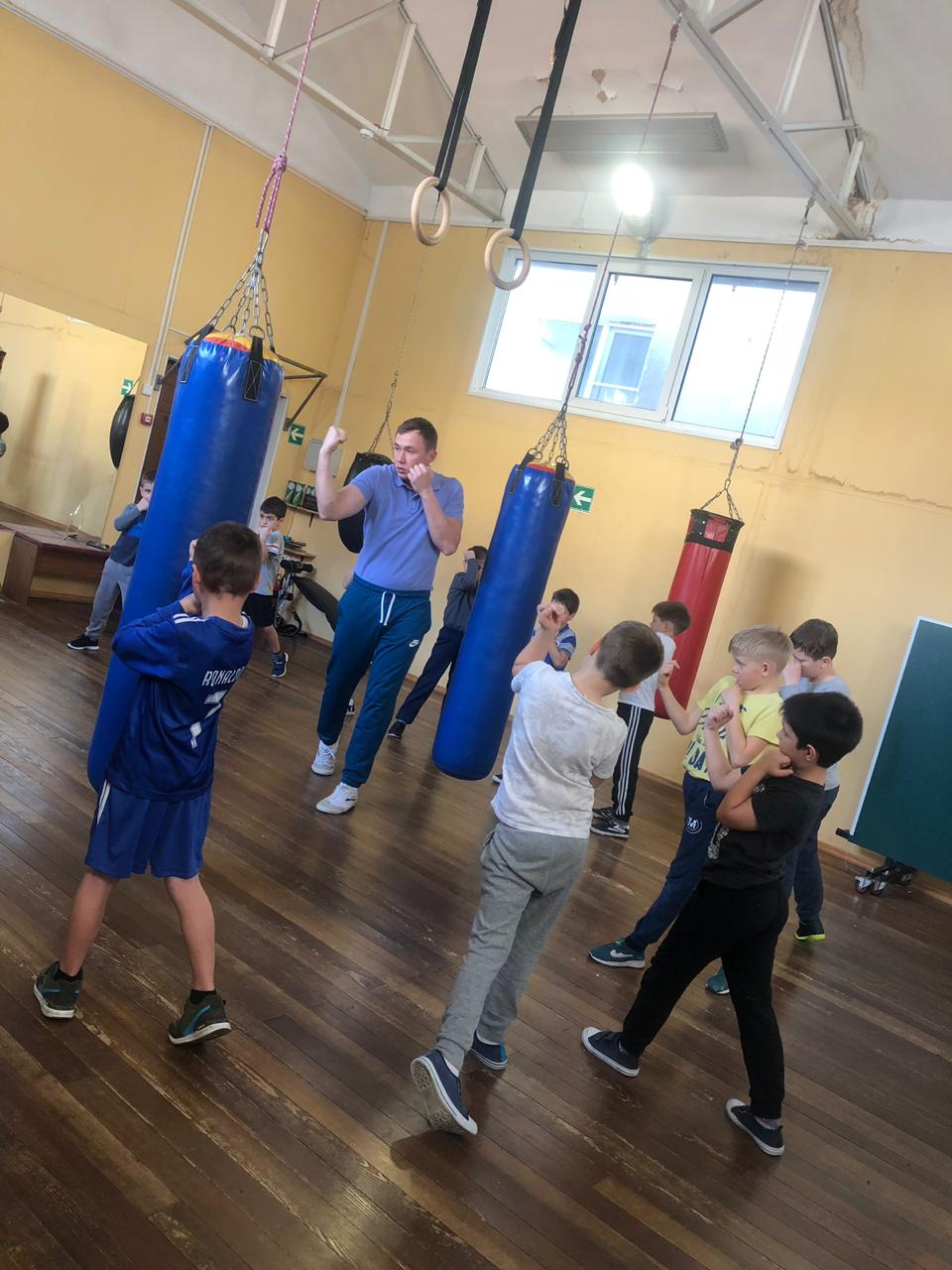 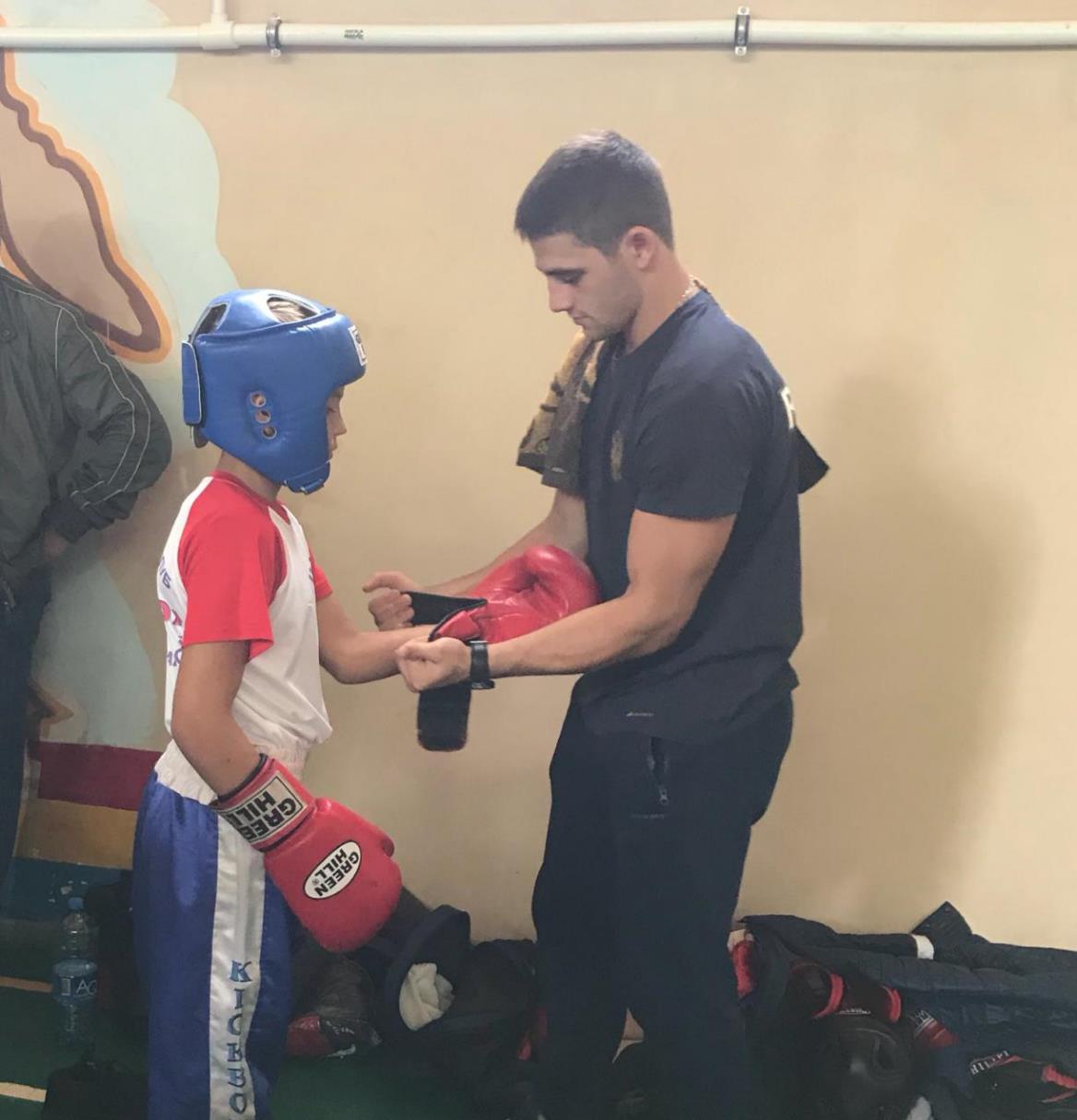 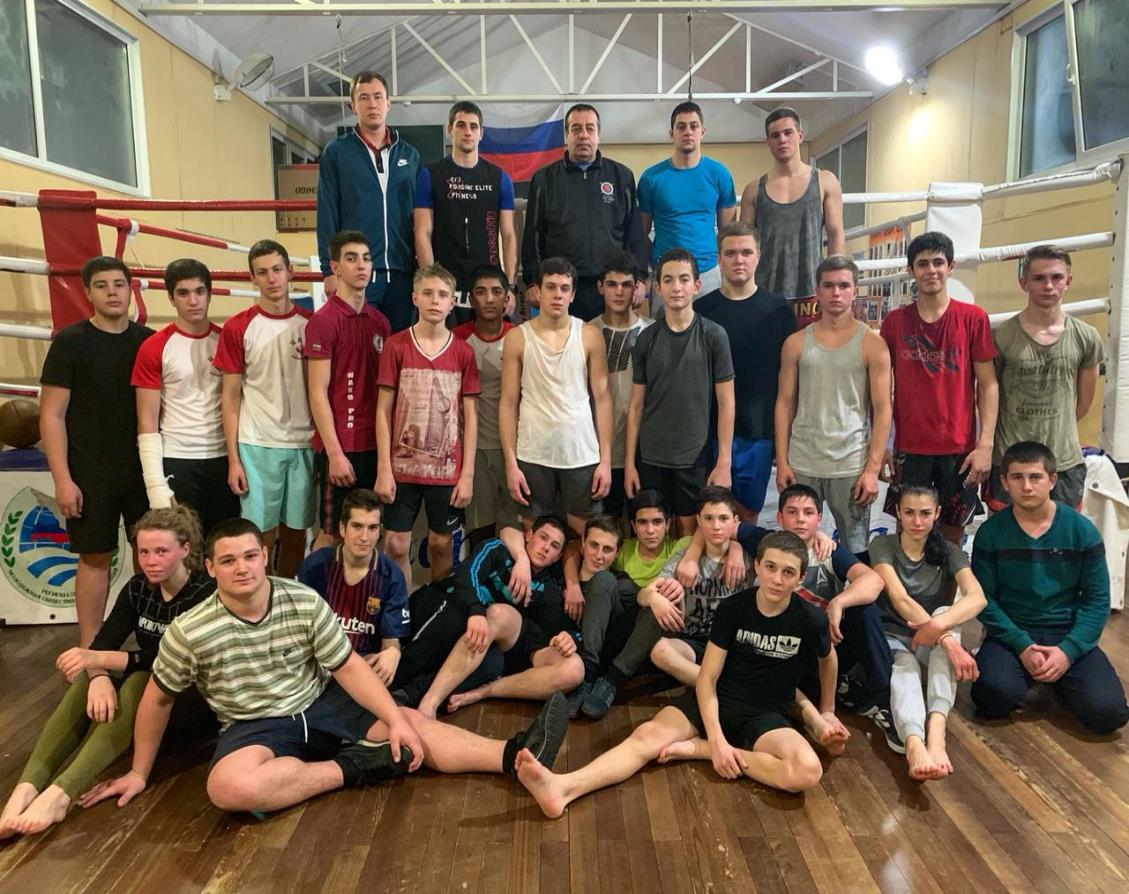 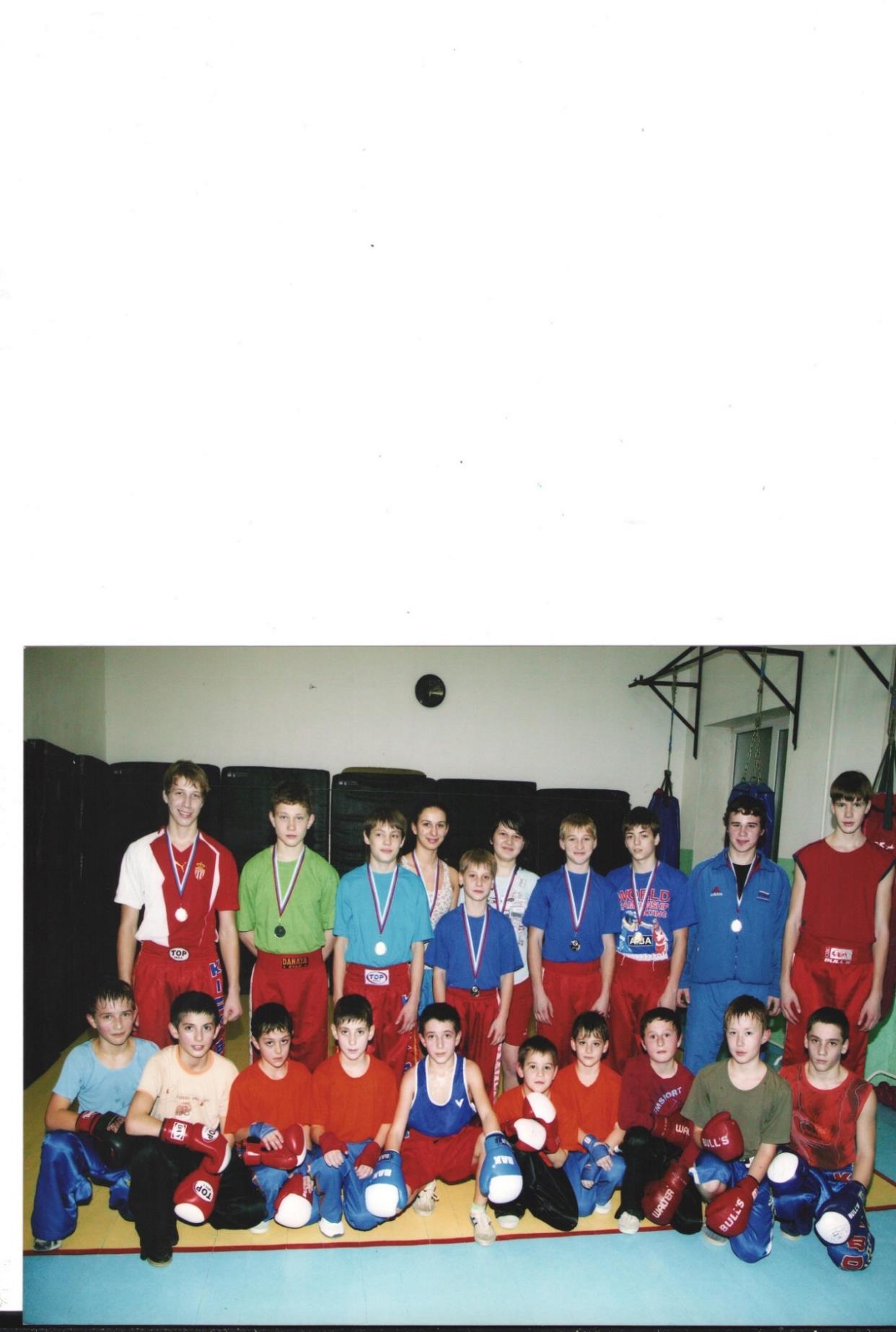 «мастер»
И молодое поколение  педагогов
Немногие наставники готовы к подобным отношениям. Предполагается прием нового, молодого специалиста, как равного, позволяя ему это почувствовать. Такой тандем работает совместно, с разделением ответственности за результат, становясь единой рабочей единицей.
В 2018 году соотношение «молодых» к «опытным» составило 50%/50%
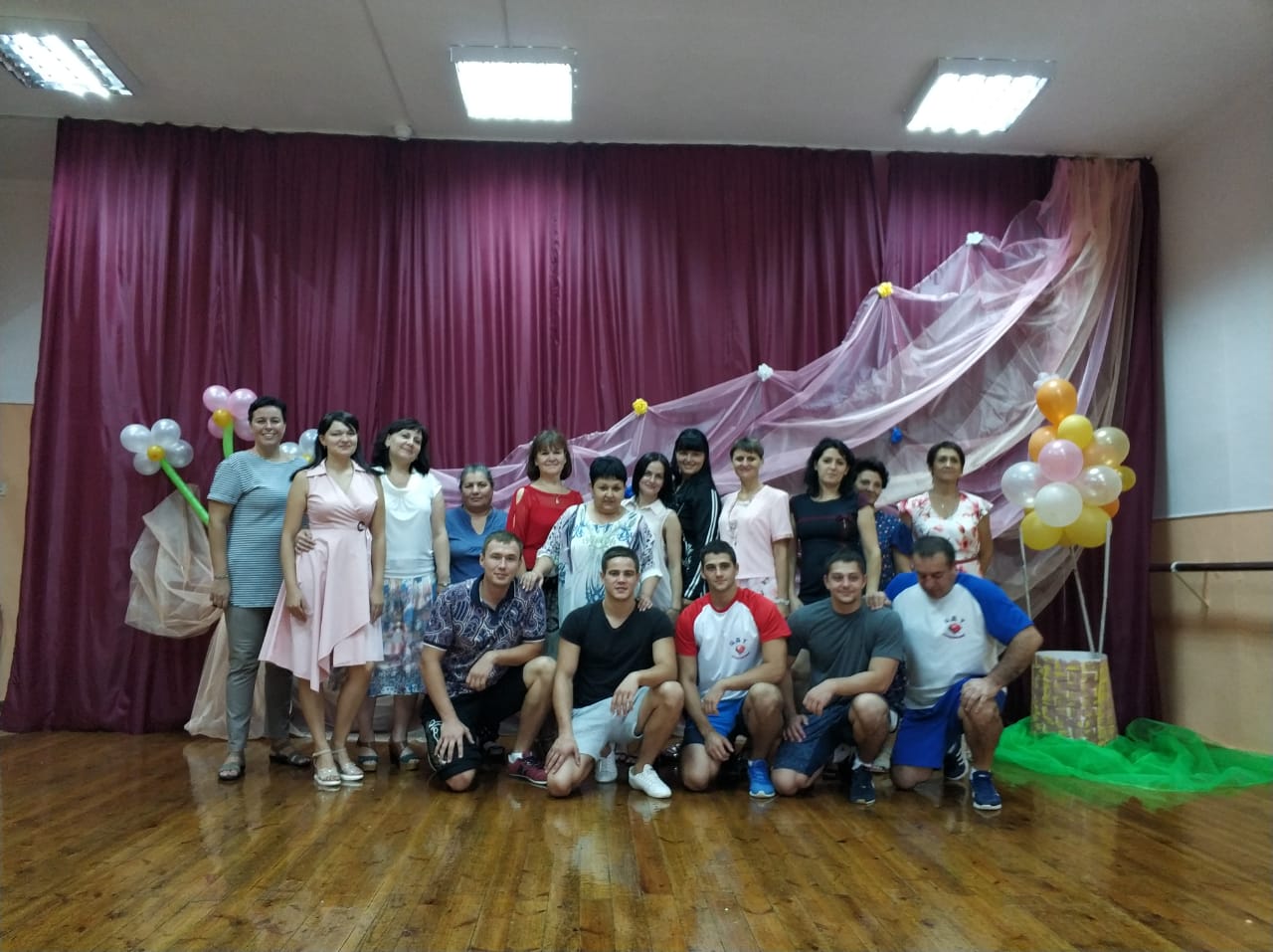 Обмен знаниями и опытом
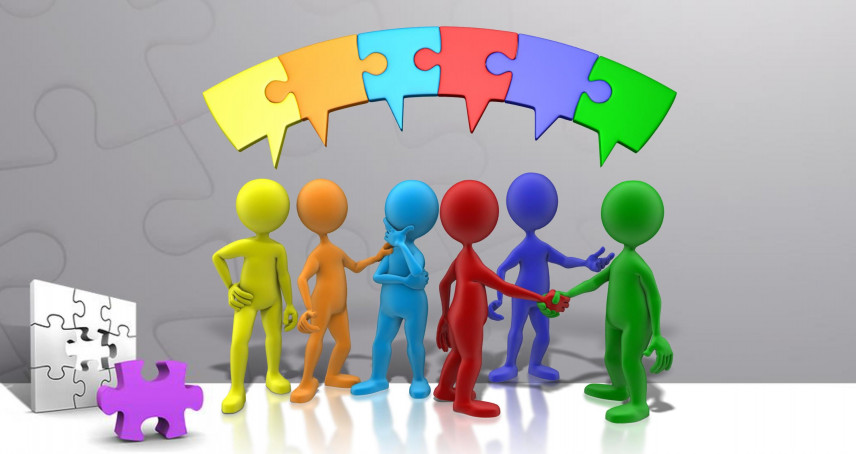 -стабильность и заинтересованность в долгосрочном сотрудничестве; 
-опыт и уникальный багаж знаний;
-ответственность к выполнению любых рабочих задач;
-широкий круг профессиональных контактов
-энергичность;
-настроенность на профессиональный и карьерный рост; 
-готовность работать за более низкую зарплату; 
-выполнять рутинную работу; 
-привнесение новых идей.
Дополнительное образование  является сферой реализации личностных образовательных потребностей каждого ребенка.
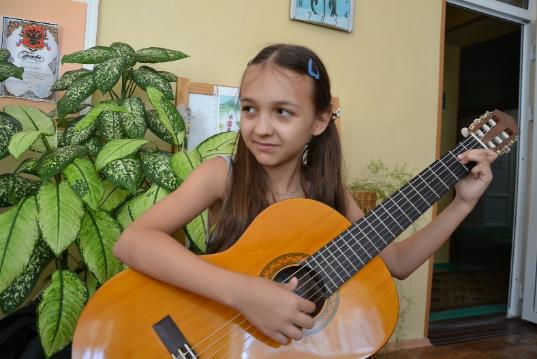 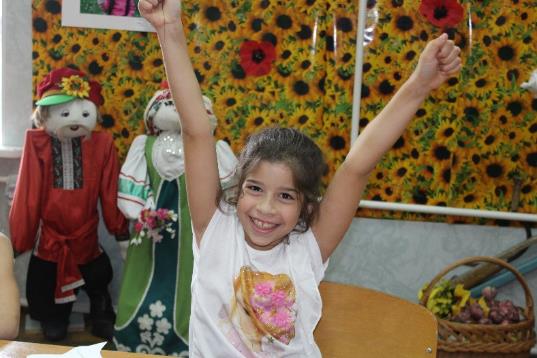 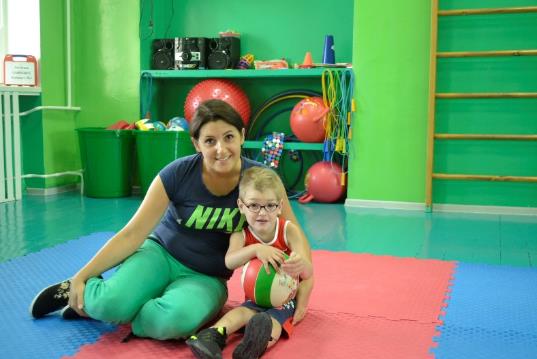 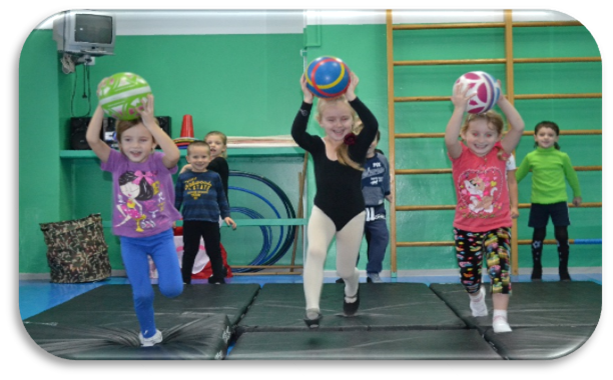 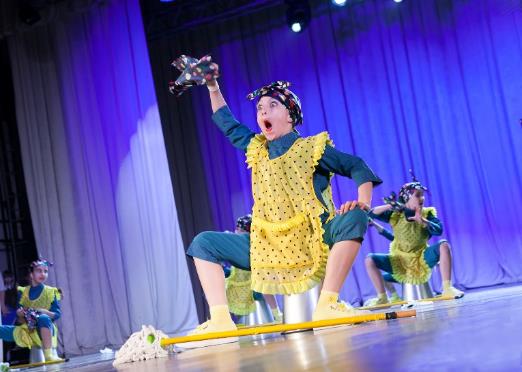 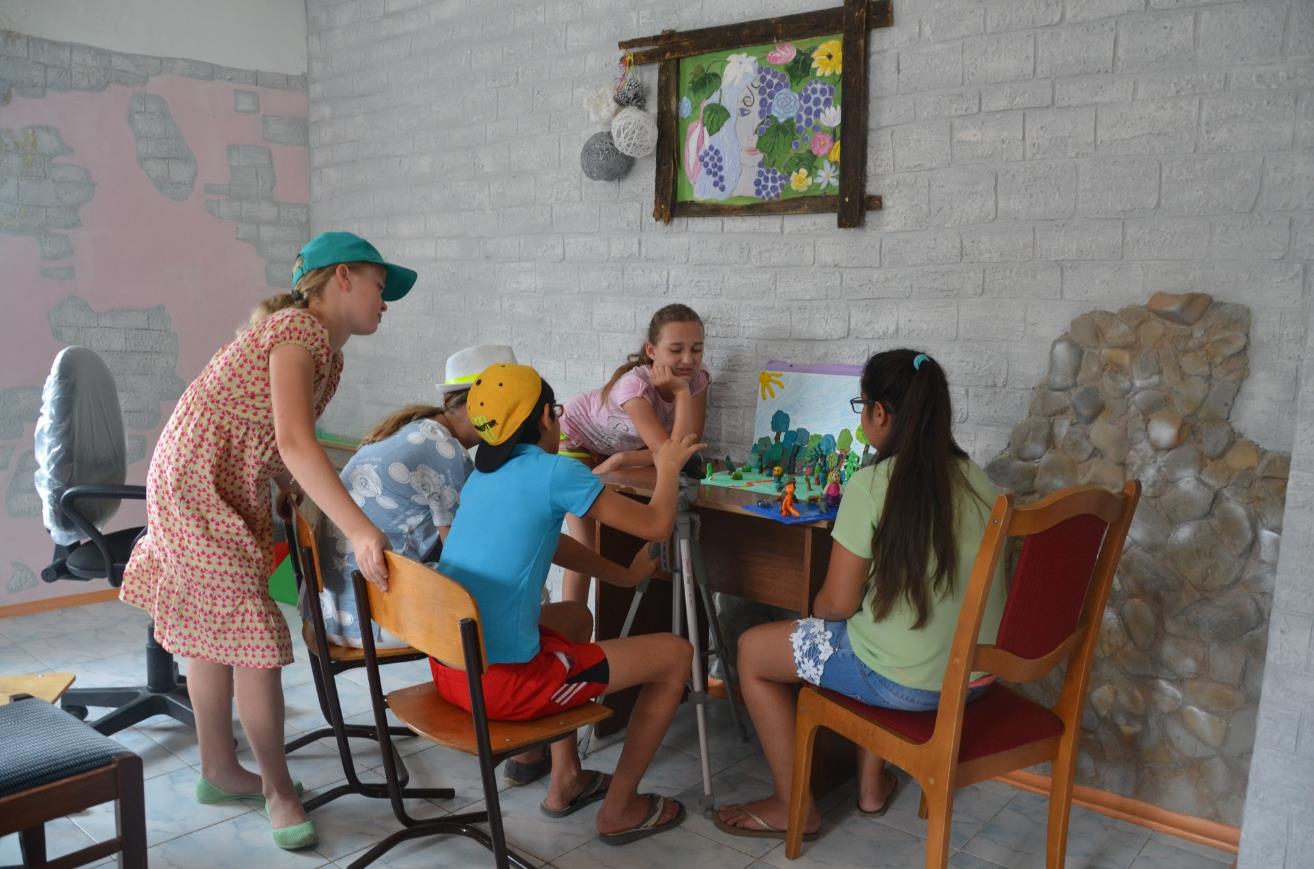 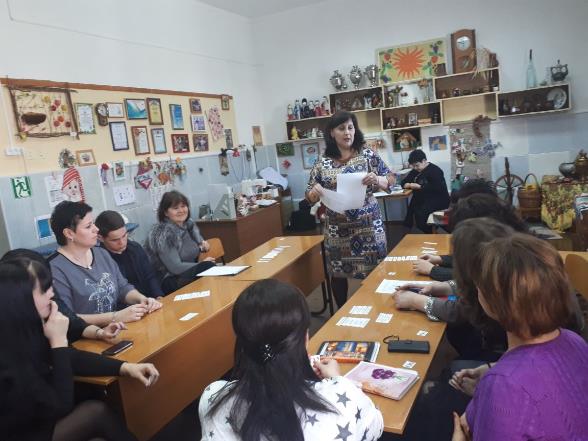 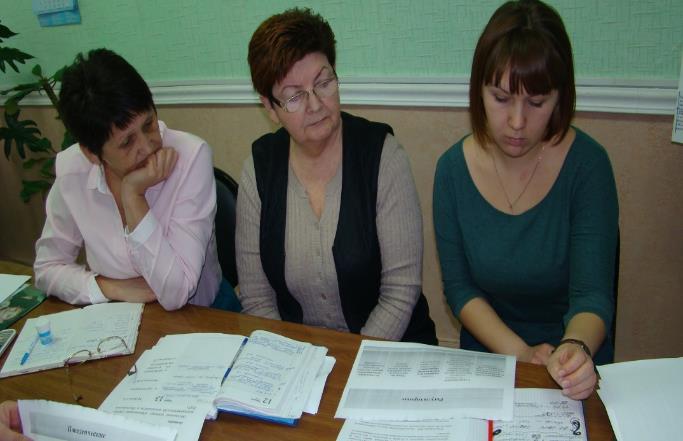 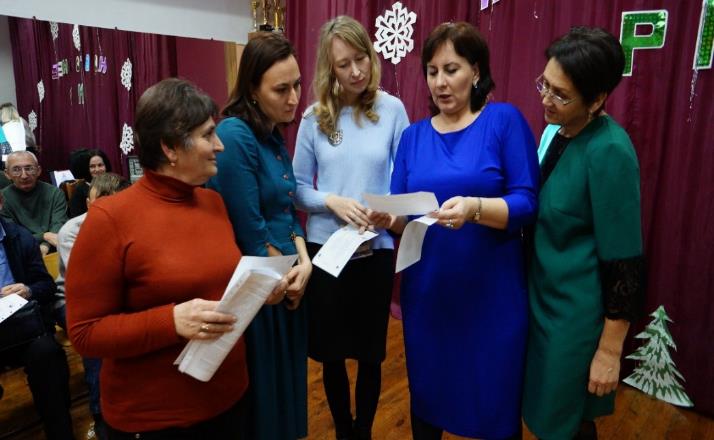 РАЗРАБОТАНЫ РЕКЛАМНЫЕ БУКЛЕТЫ ОБЪЕДИНЕНИЙ
ОБНОВЛЕНЫ ПОРТФОЛИО ПЕДАГОГОВ
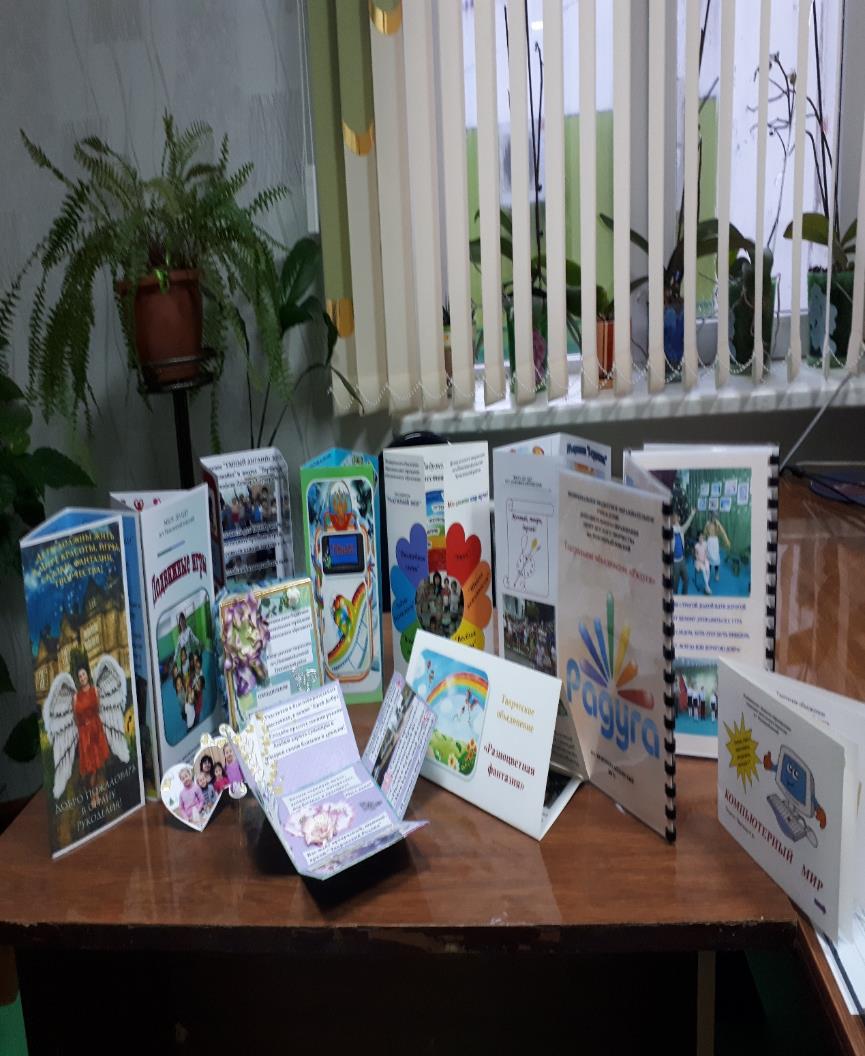 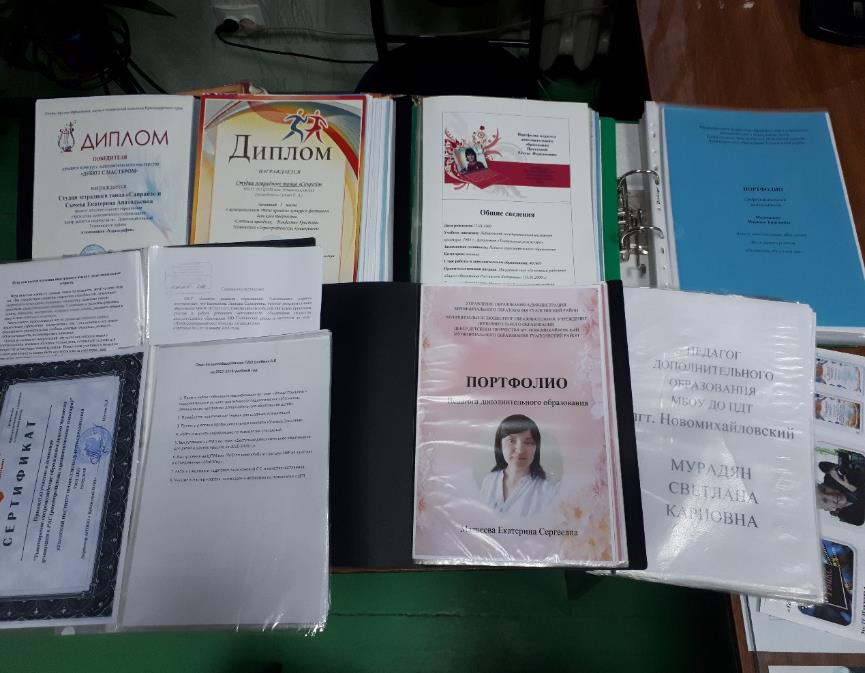 ПРОВЕДЕНЫ ОТКРЫТЫЕ ЗАНЯТИЯ С ИСПОЛЬЗОВАНИЕМ СОВРЕМЕННЫХ ТЕХНОЛОГИЙ
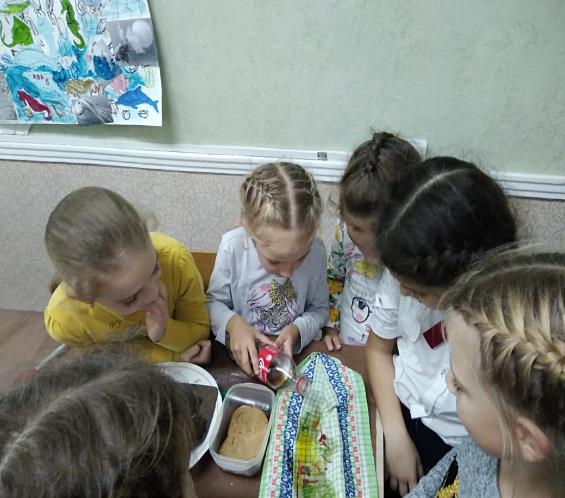 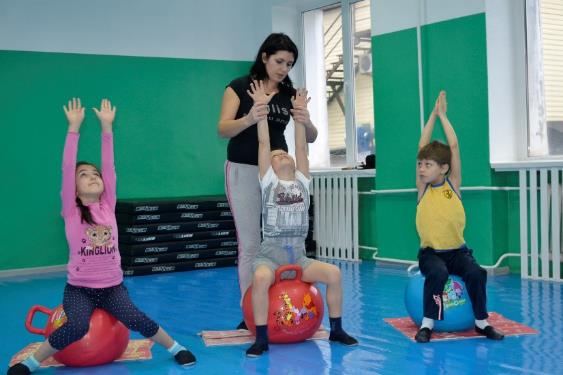 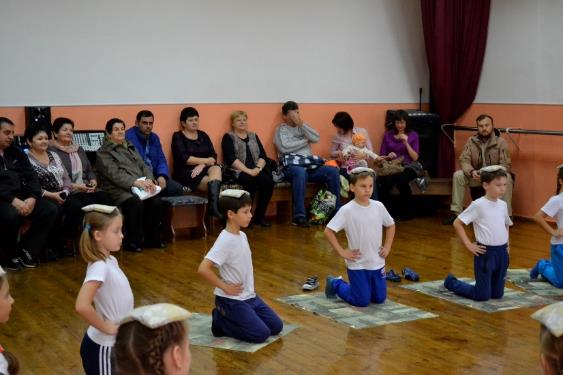 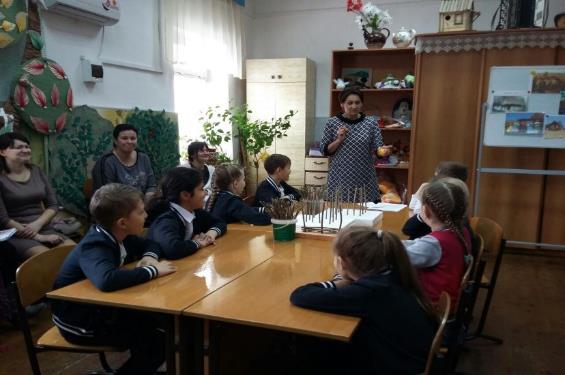 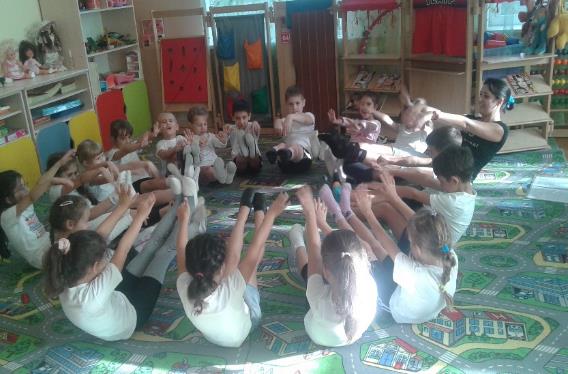 ЭФФЕКТИВНОЕ РЕШЕНИЕ УПРАВЛЕНЧЕСКИХ ЗАДАЧ
ЗДОРОВАЯ КОНКУРЕНТНАЯ СРЕДА
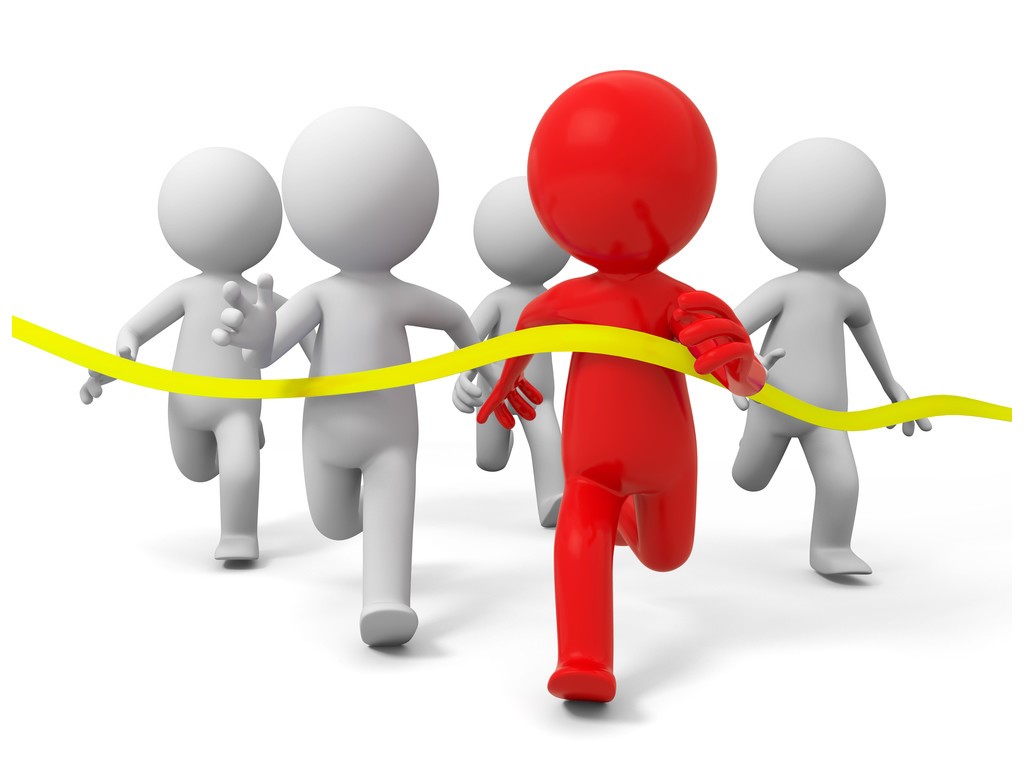 СОТРУДНИЧЕСТВОНАСТАВНИЧЕСКИХ ПАР
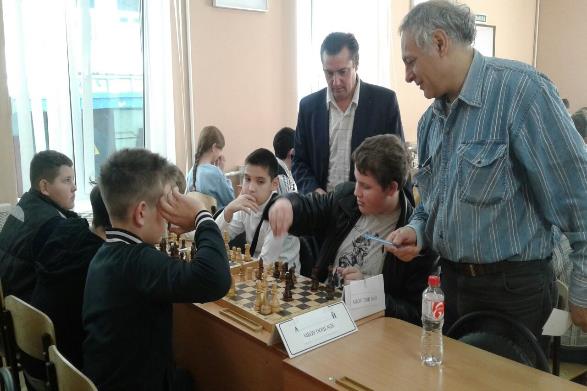 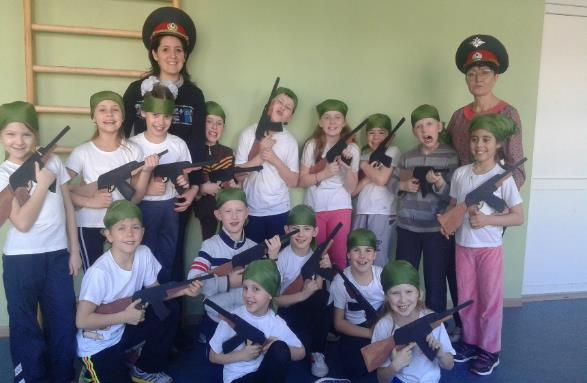 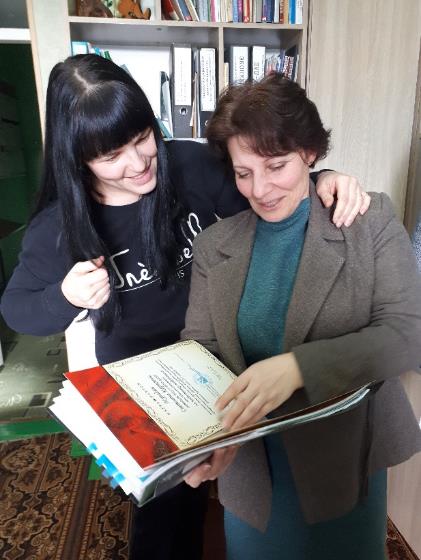 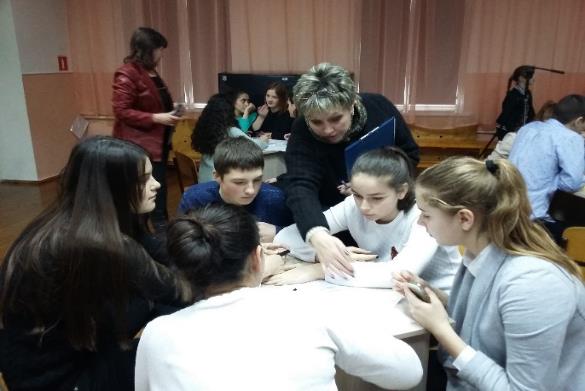 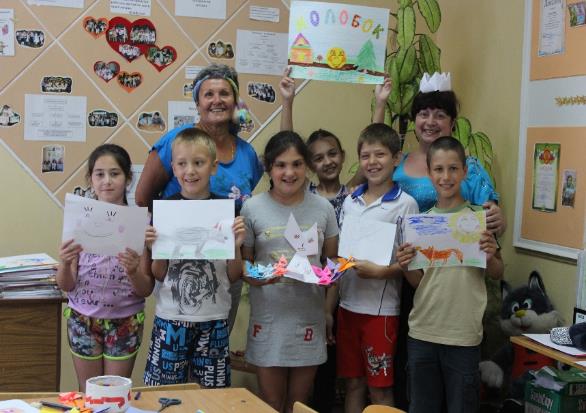 СОВМЕСТНЫЕ ОБРАЗОВАТЕЛЬНЫЕ ПРОЕКТЫ
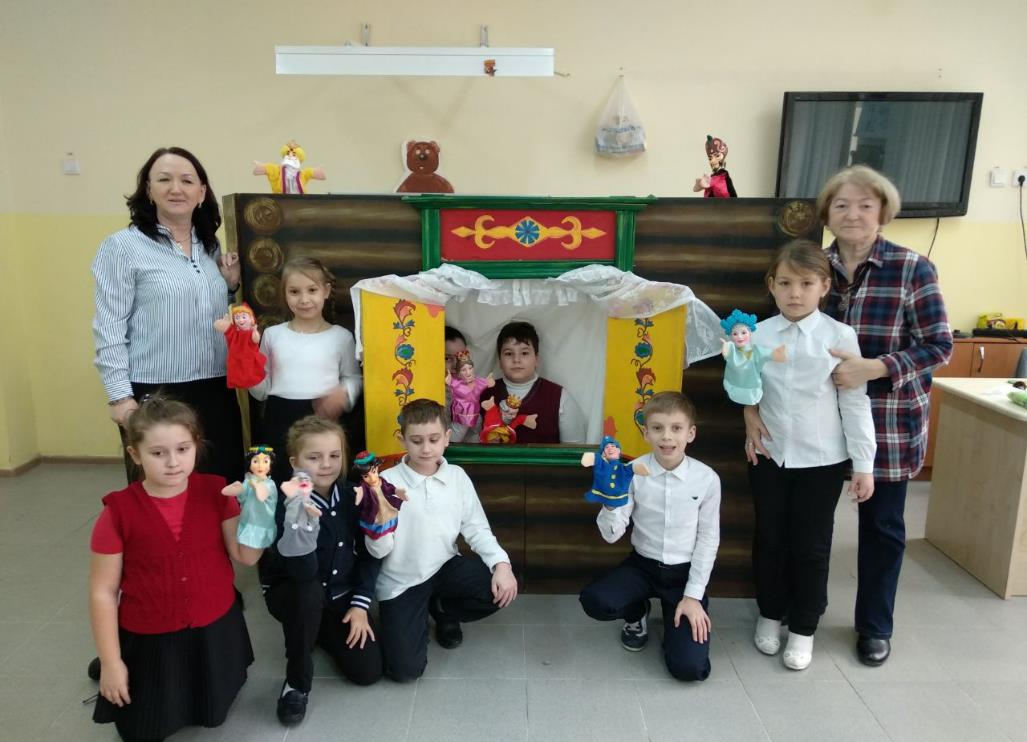 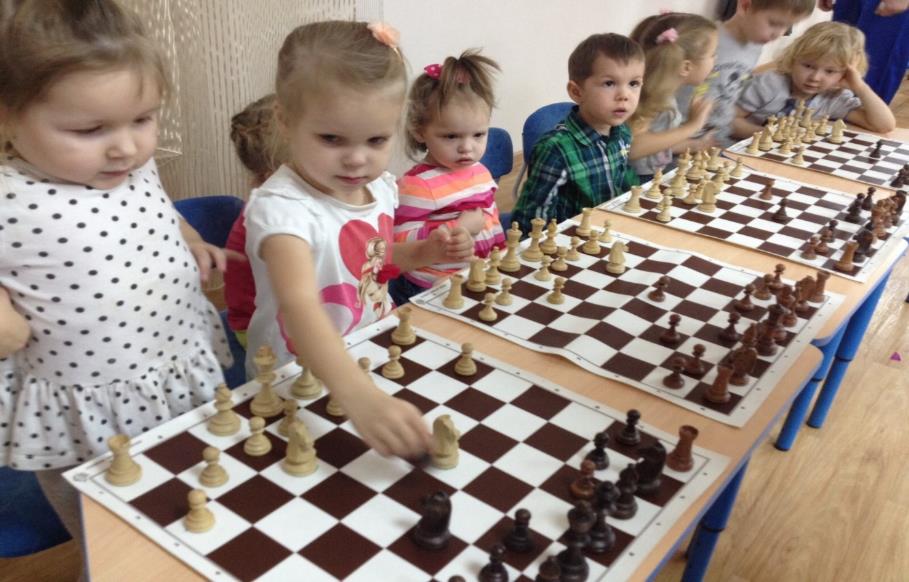 ПРОГРАММА
«Муниципальный ресурсно-методический центр 
дополнительного образования детей 
как организатор взаимодействия учреждений
дополнительного образования и специалистов»
Спасибо за внимание!
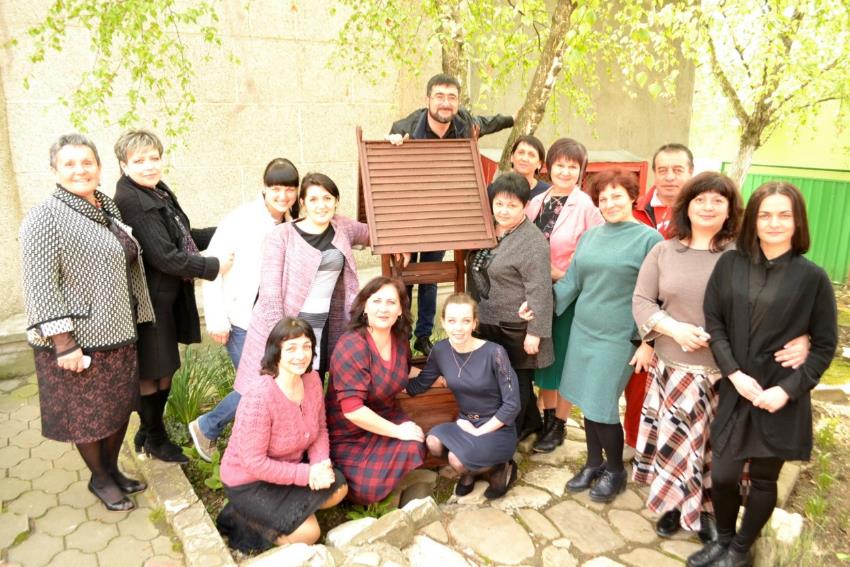 тел.: 8 (86167) 79-3-55
e-mail: cdtnov@mail.ru
сайт: http://cdtnov2017.ucoz.site/
Краснодарский край, Туапсинский р-н, 
пгт. Новомихайловский, ул. Мира, 67